POLTRAK
5.razred
POLTRAK
POLTRAK je ravna črta, ki je na eni strani omejena, na drugi pa neomejena. Ima začetek in nima konca.
Kjer je črta omejena, je točka, ki jo imenujemo izhodišče poltraka. 
Poltraka ne moremo narisati v celoti  in mu ne moremo določiti dolžine.

Poltrak poimenujemo 
z malo pisano ali tiskano 
črko.
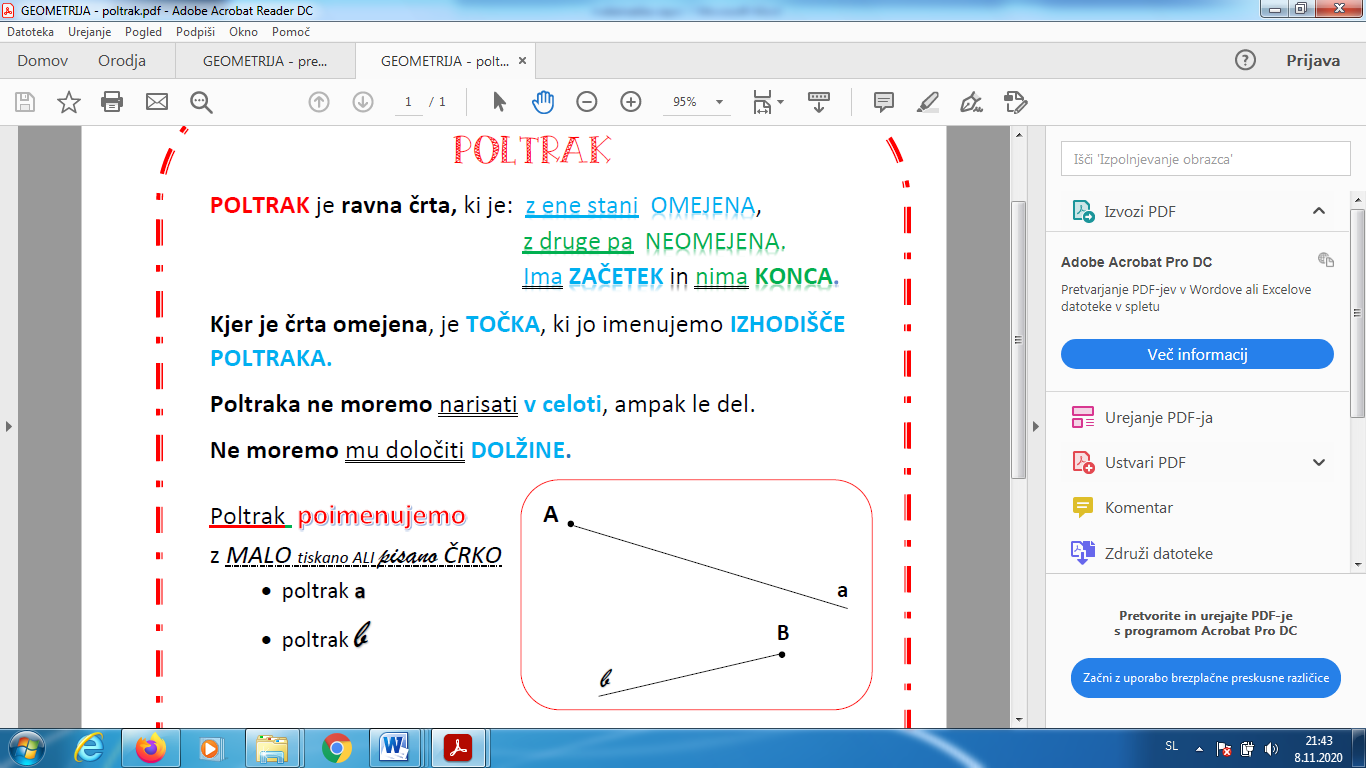 ZAPISANO PREPIŠI IN NARIŠI V ZVEZEK!
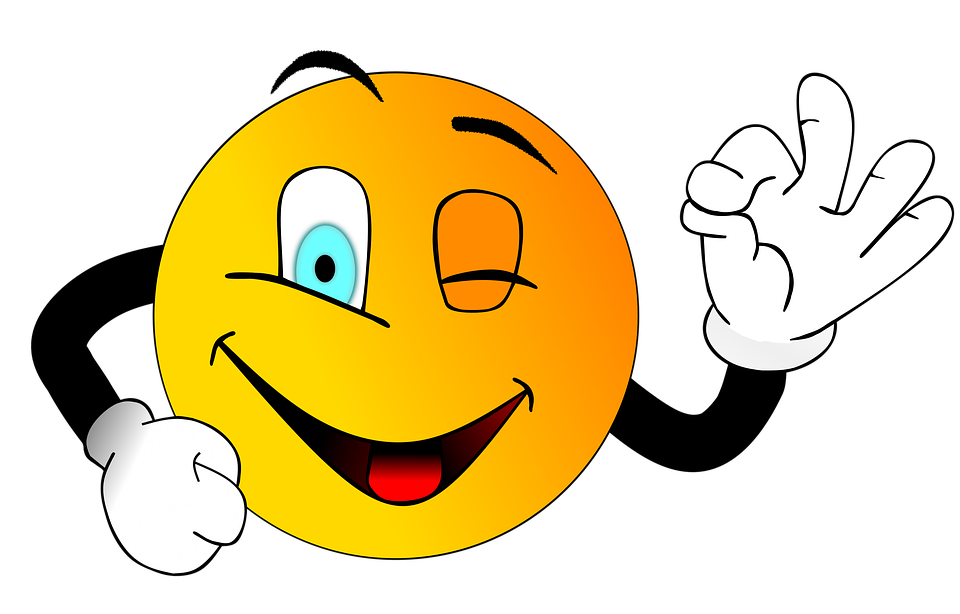